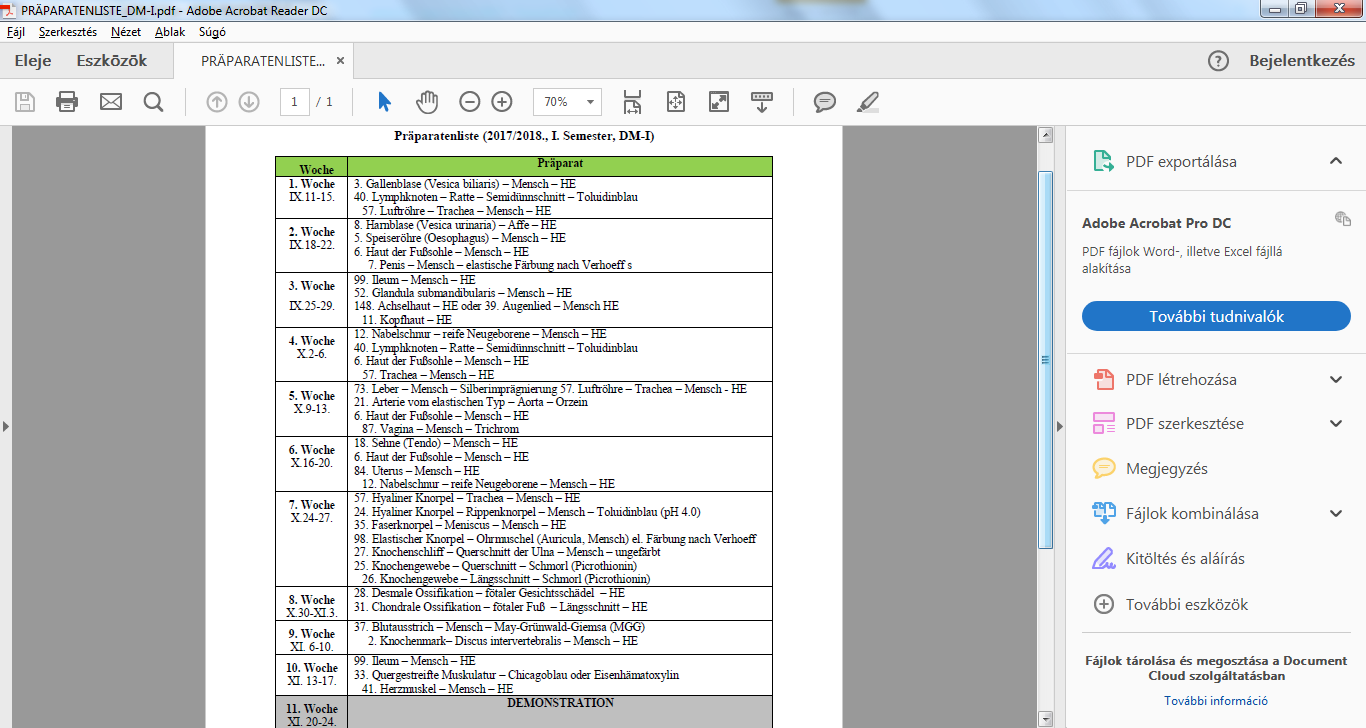 Bindegewebe:  Fasern
Zusammensetzung des Bindegewebes
Bindegewebsfasern
Bindegewebszellen
Grundsubstanz
Kollagenfasern
elastische Fasern 
Retikulinfasern
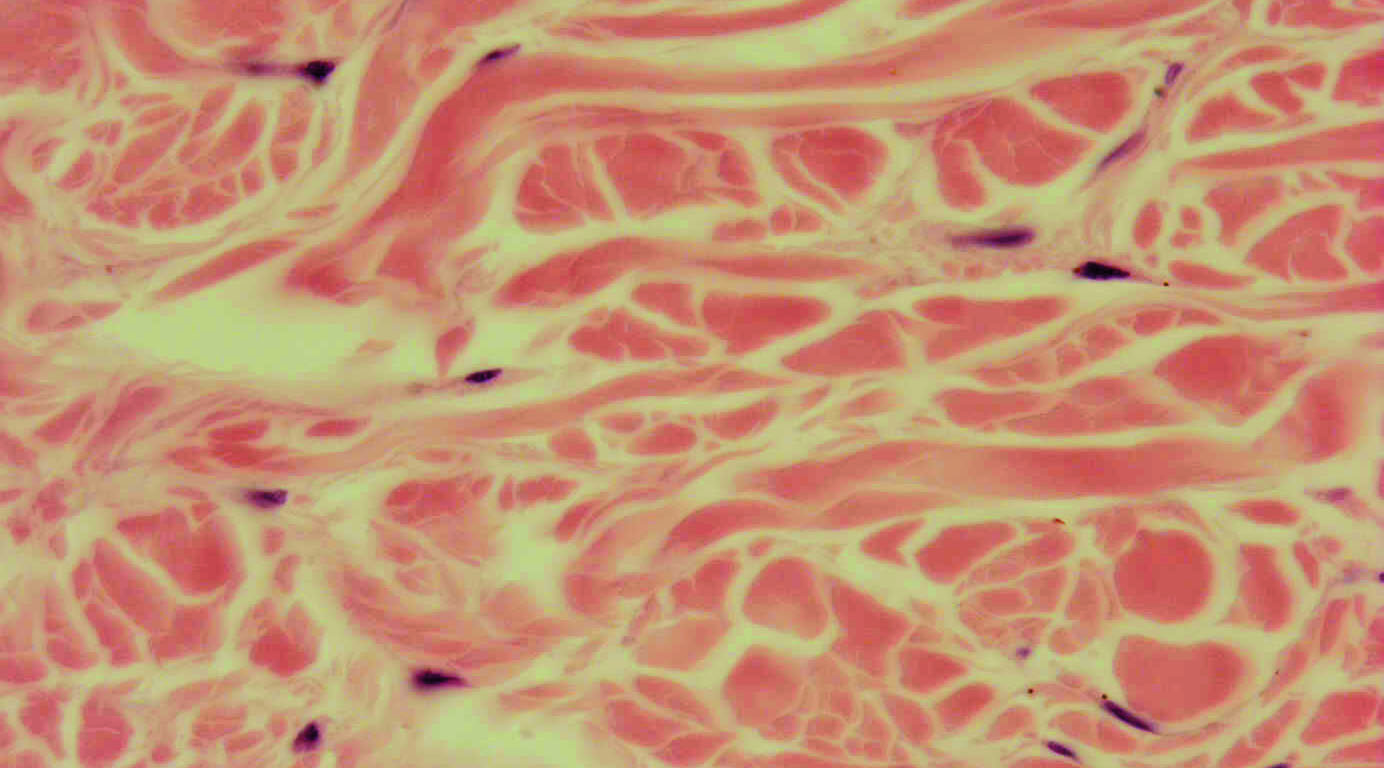 Bindegewebe:  Fasern					Dr. Altdorfer

6. Kollagenfasern (Fußsole, H-E)
87. Kollagenfasern (Vagina, Trichrom)
21. elastische Fasern (Aorta, RF)
73. Retikulinfasern (Leber, Ag-Impregnation)
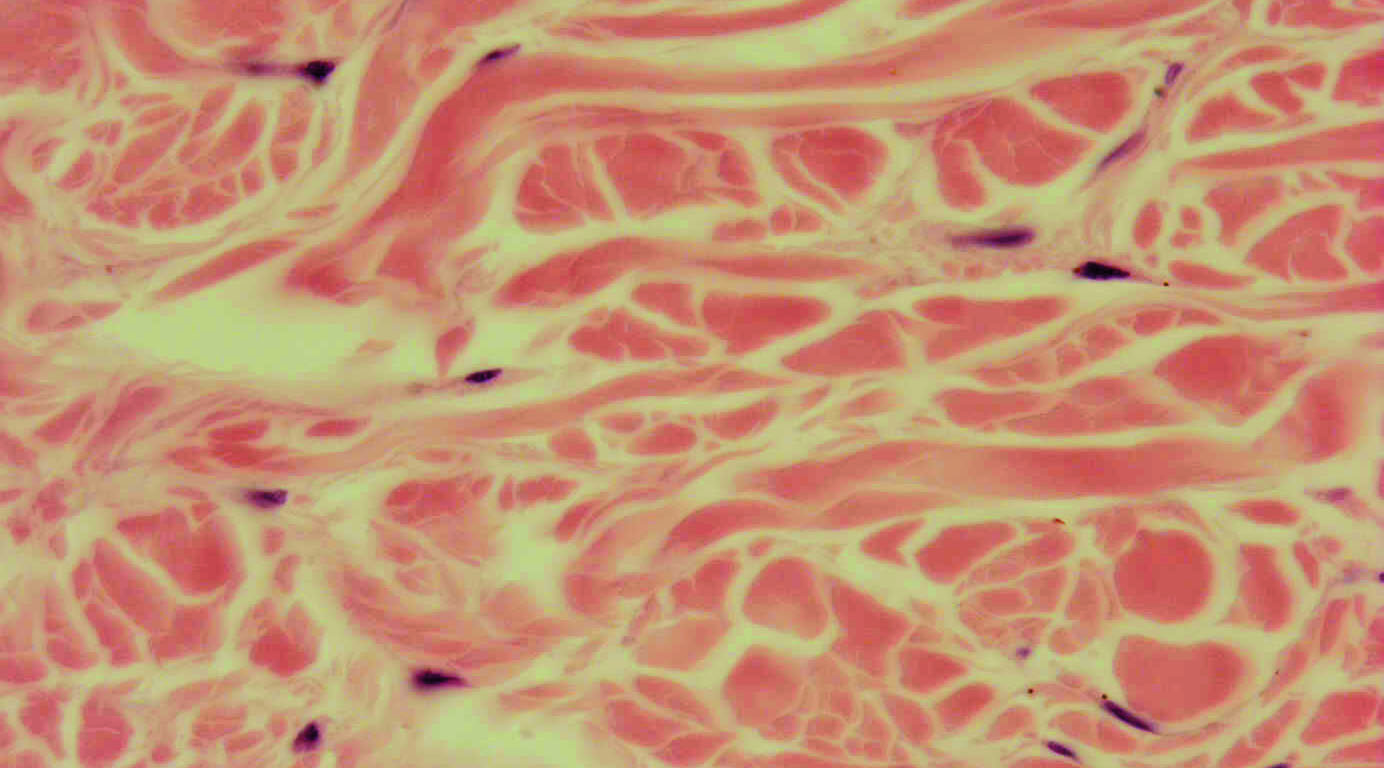 Collagen I (faserbildend in Kollagenfasern): Haut, Sehnen, Knochen, Dentin, Faserknorpel, Kornea
Collagen II (faserbildend): Hyaliner Knorpel
Collagen III faserbildend in Retikulinfasern (Gitterfasern, argyrophile Fasern)
Collagen IV (netzförmig): Basallamina (bes. Lamina densa)

    Collagen V (faserbildend): Fetale Gewebe, Plazenta, interstitielles Bindegewebe
    Collagen VI (faserassoziiert, kugelförmig): Bindegewebe
    Collagen VII (Ankerfibrillen): Verankerung von Epithelien auf Basalmembran und Stroma
    Collagen VIII (netzförmig): Descemet-Membran
    Collagen IX (faserassoziiert): Knorpel, Corpus vitreum
    Collagen X (netzförmig): Wachstumszone des Knorpels
    Collagen XI (faserbildend): Knorpel
    Collagen XII (faserassoziiert): embryonale Haut, embryonale Sehnen
    Collagen XIII: Knochen, Knorpel, Haut, quergestreifte Muskulatur
    Collagen XIV: intraneuralen BGW der Nerven, im Epi- , Perimysium
    Collagen XV: Basalmembran der Muskeln, in den Nieren nach einer Fibrosierung
    Collagen XVI: in inneren Organen, in den Augen und etwas im Muskelgewebe
    Collagen XVII (transmembranär): Assoziation mit Hemidesmosomen von Plattenepithelzellen der Epidermis
    Collagen XVIII: unbekannt
    Collagen XIX: (faserassoziiert): fetale Haut, fetale Sehnen
6. Kollagenfasern (Fußsole, H-E)
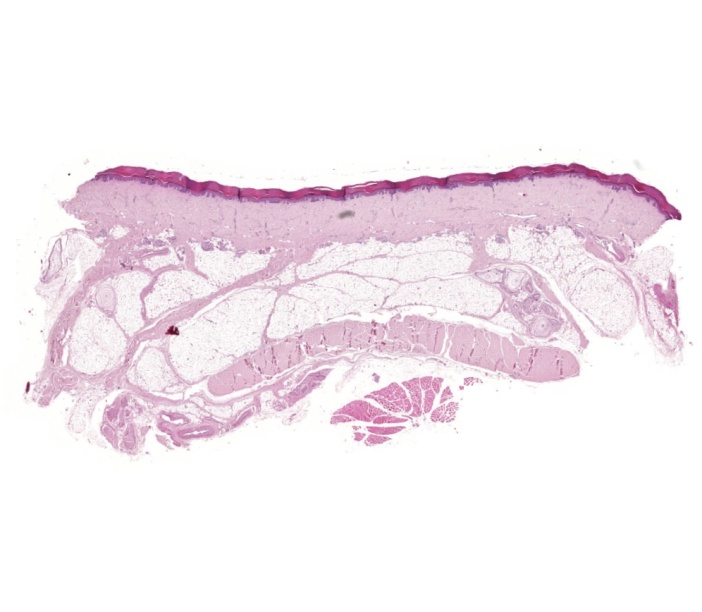 HE-Färbung: eosinophil
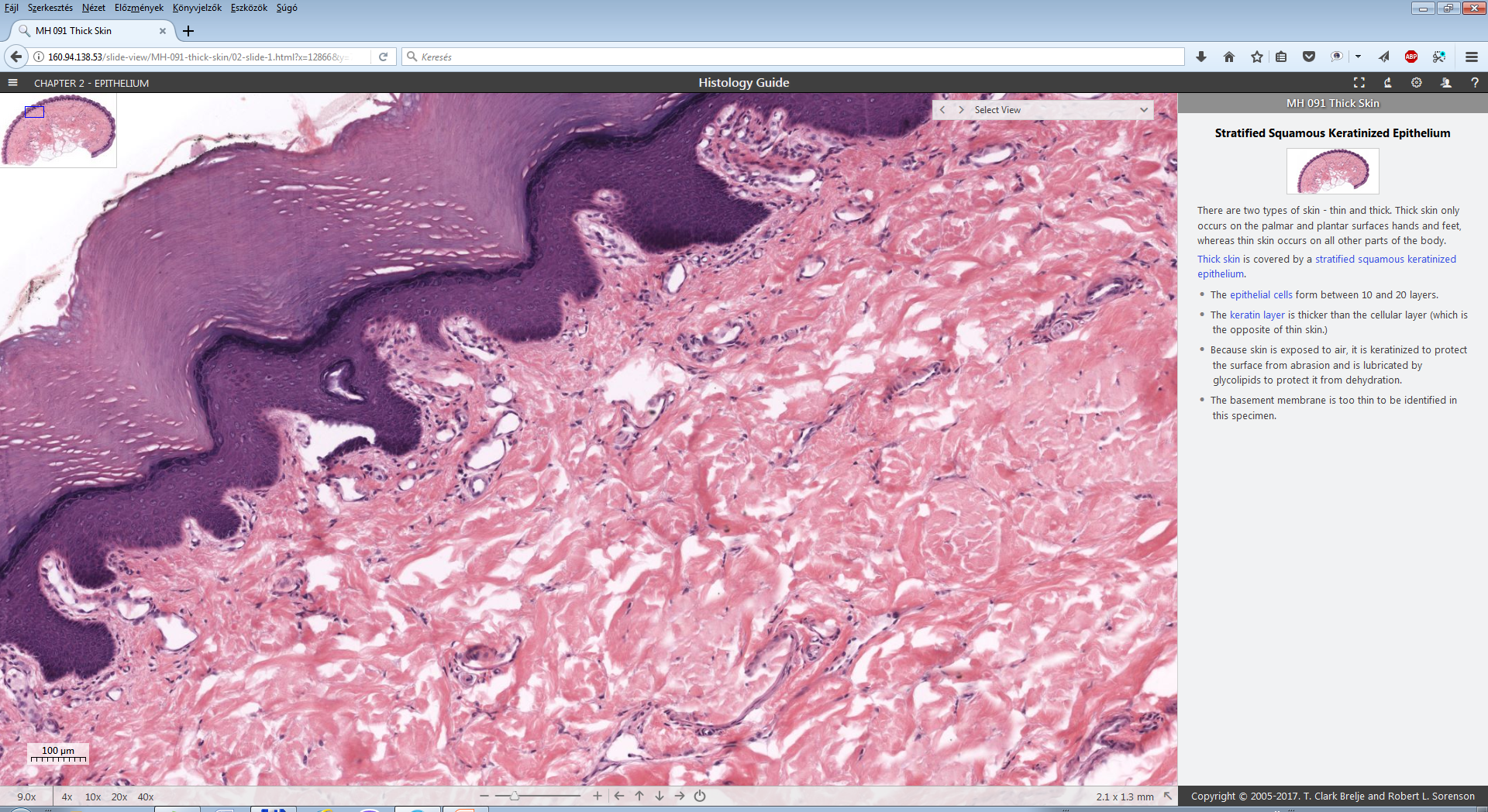 87. Kollagenfasern (Vagina, Trichrom)
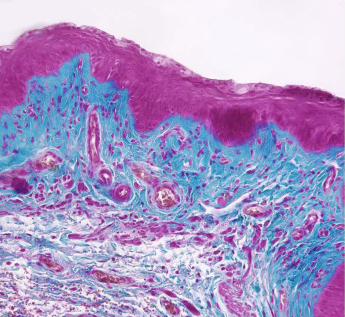 Trichrom-Färbung: 
Kollagenfasern: blau
Epithel, el. Fasern,
Muskel, Zellkerne, 
Cytoplasma: rot osinophil
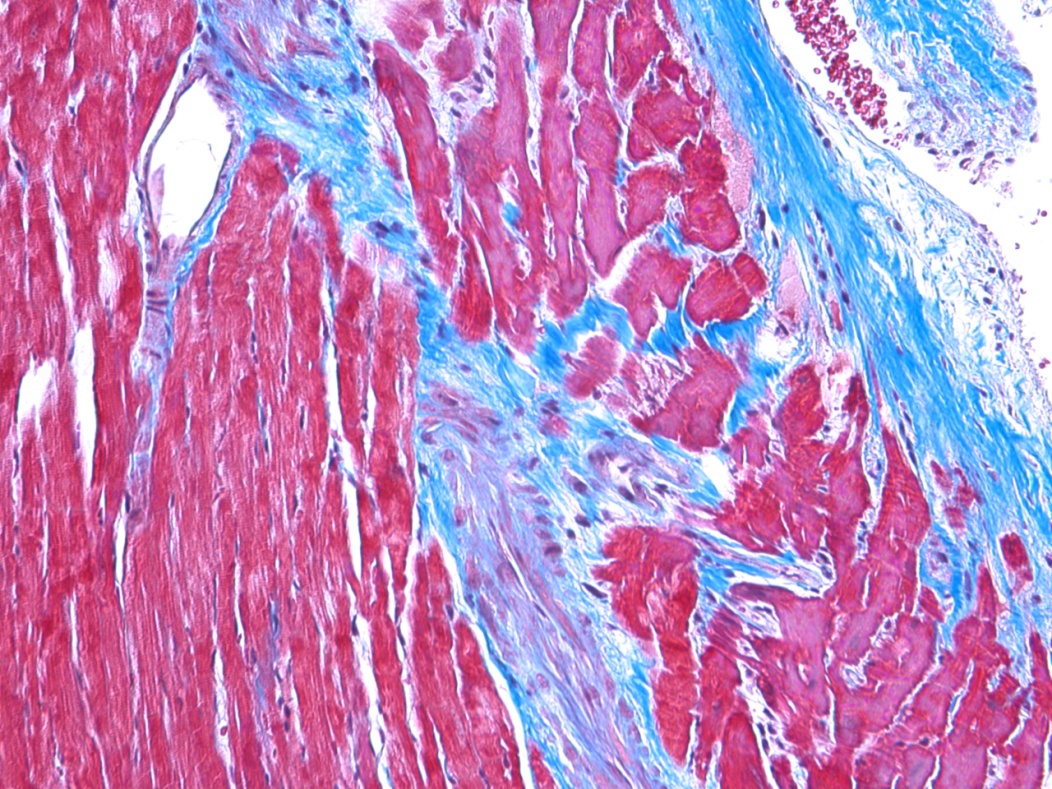 elastische Fasern
21. elastische Fasern (Aorta,
RF: resorcinfuchsin Färbung)
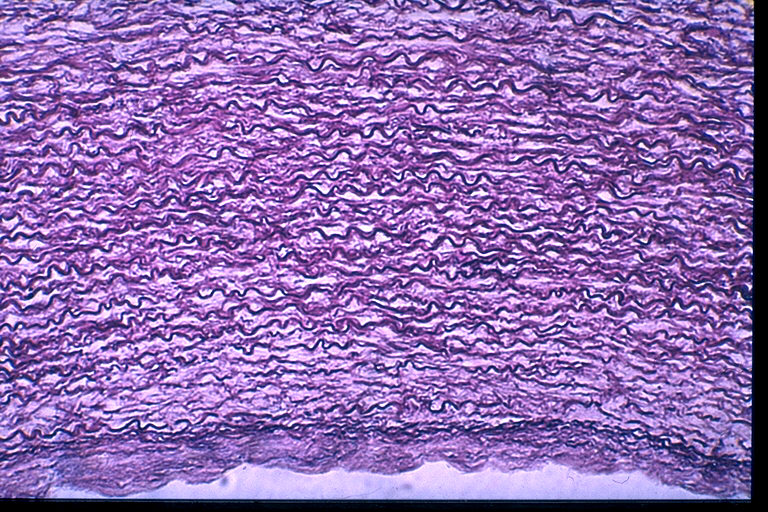 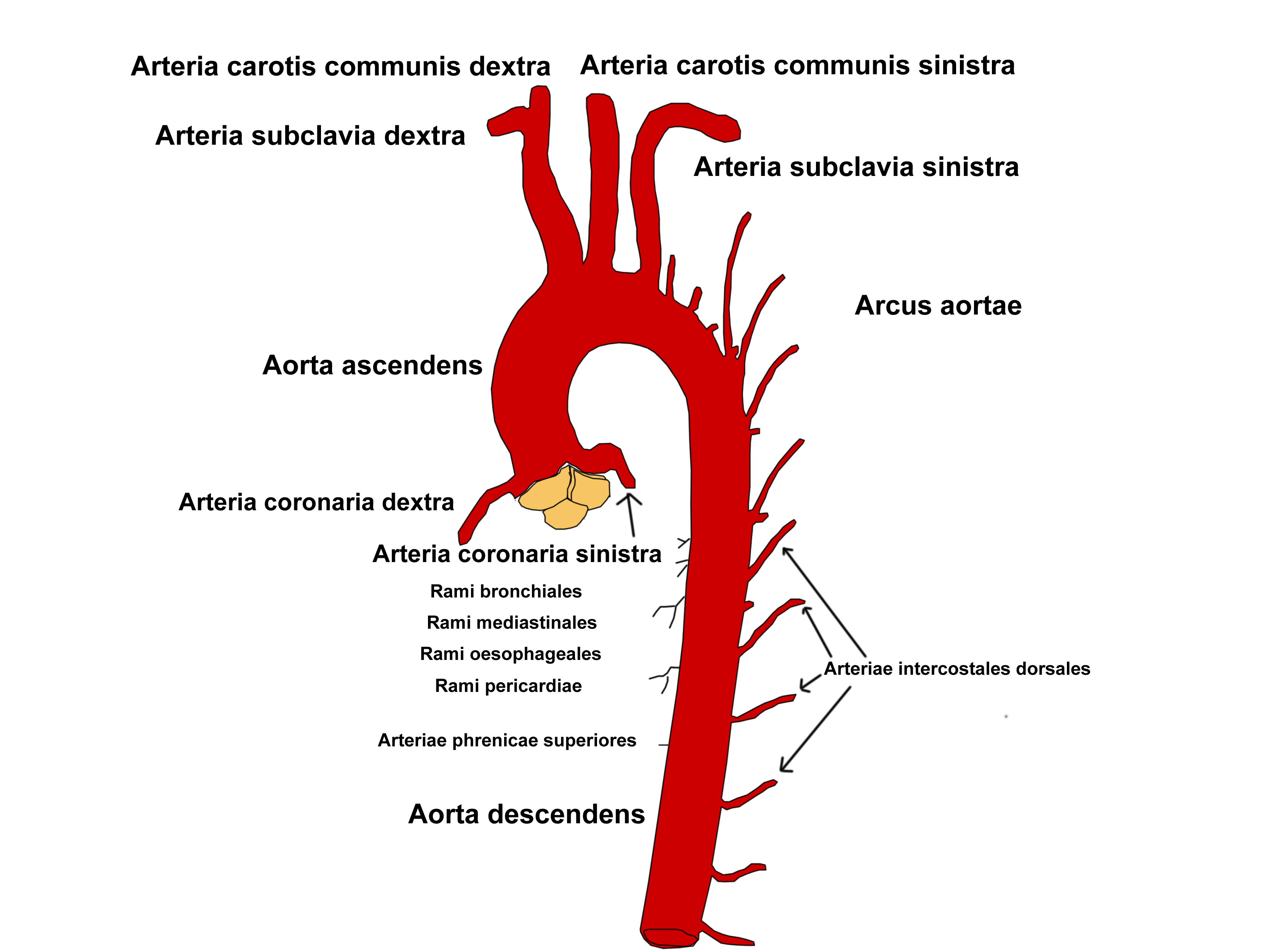 herznahe (große, elastische) Arterien: Tunica media - - Windkesselfunktion

Arterien vom muskulären Typ: Membrana elastica interna et externa
elastische Fasern
21. elastische Fasern (Orcein)
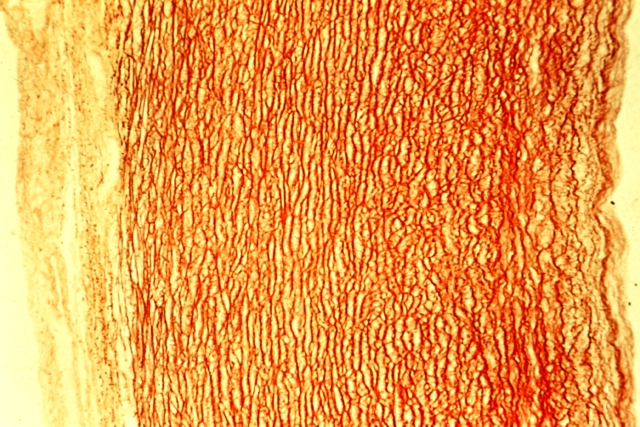 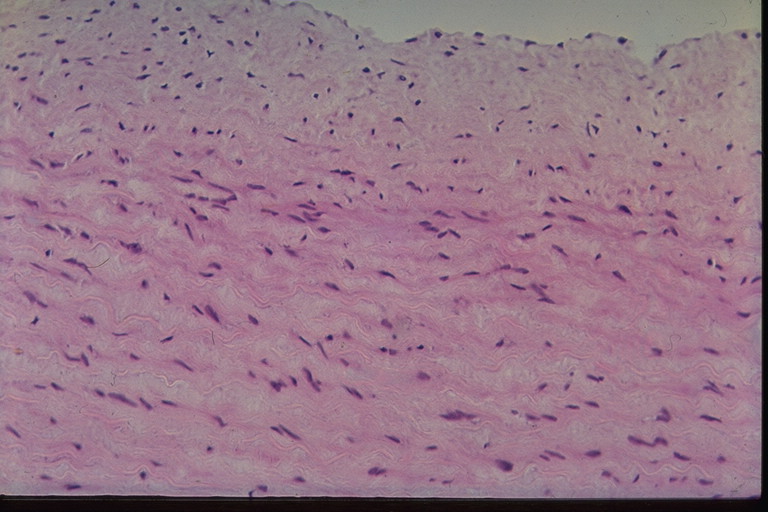 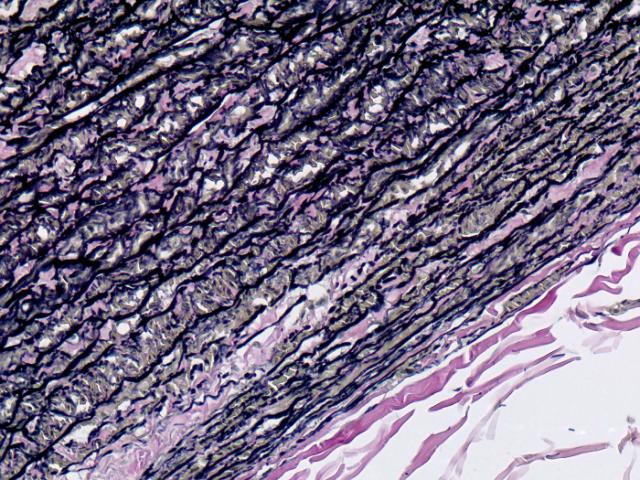 H-E
Verhoeff Färbung
73. Retikulinfasern (Leber, Ag-Impregnation)
Retikulinfasern (Gitterfasern, argyrophile Fasern)
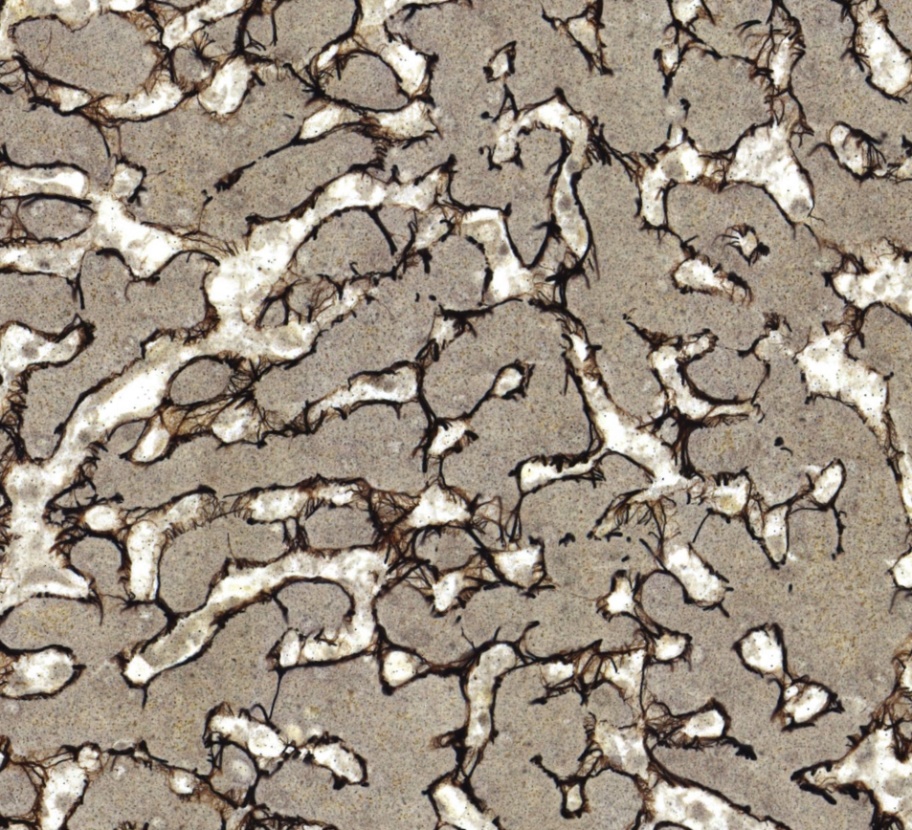 bildet das Skelett von zellreichen Geweben und Organen
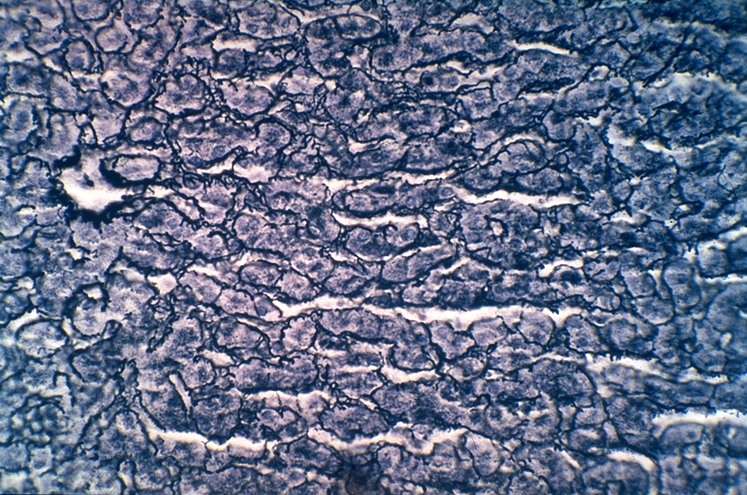 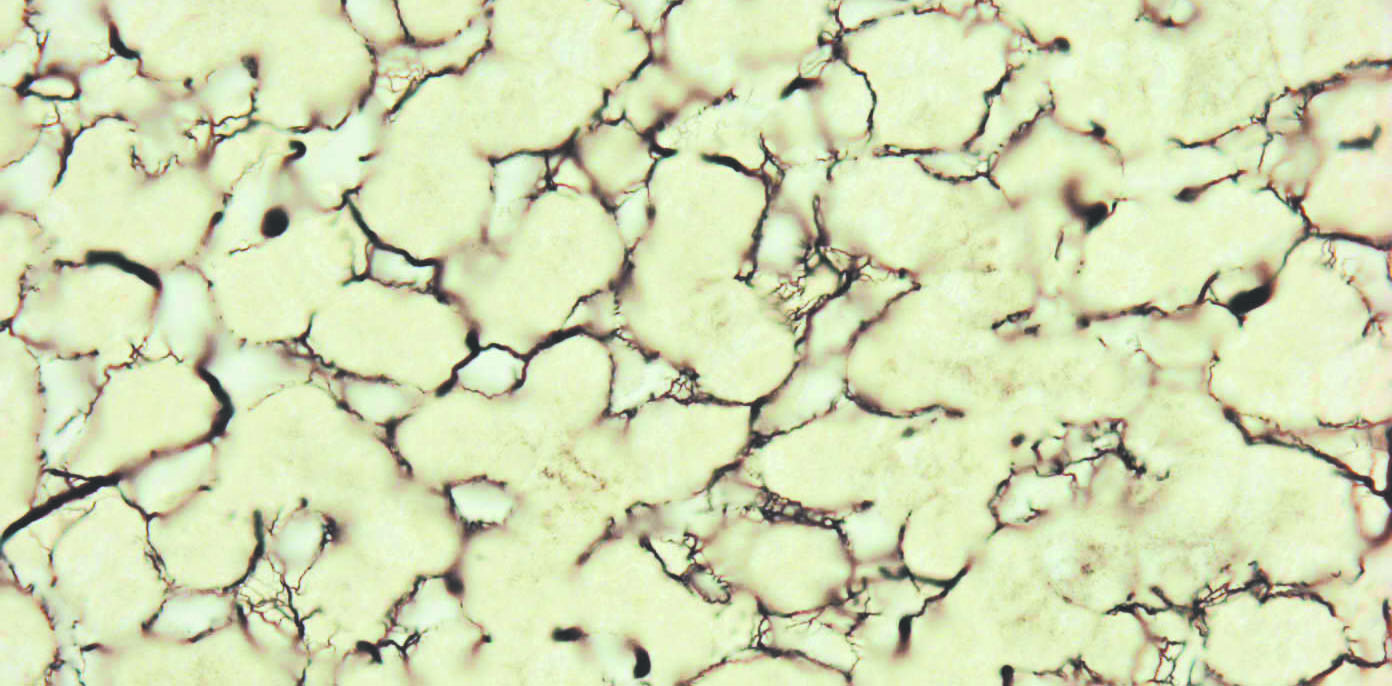 differenzierende Färbung (Kopfhaut, Azan)
AzAn-Färbung, Kollagenfasern: blau
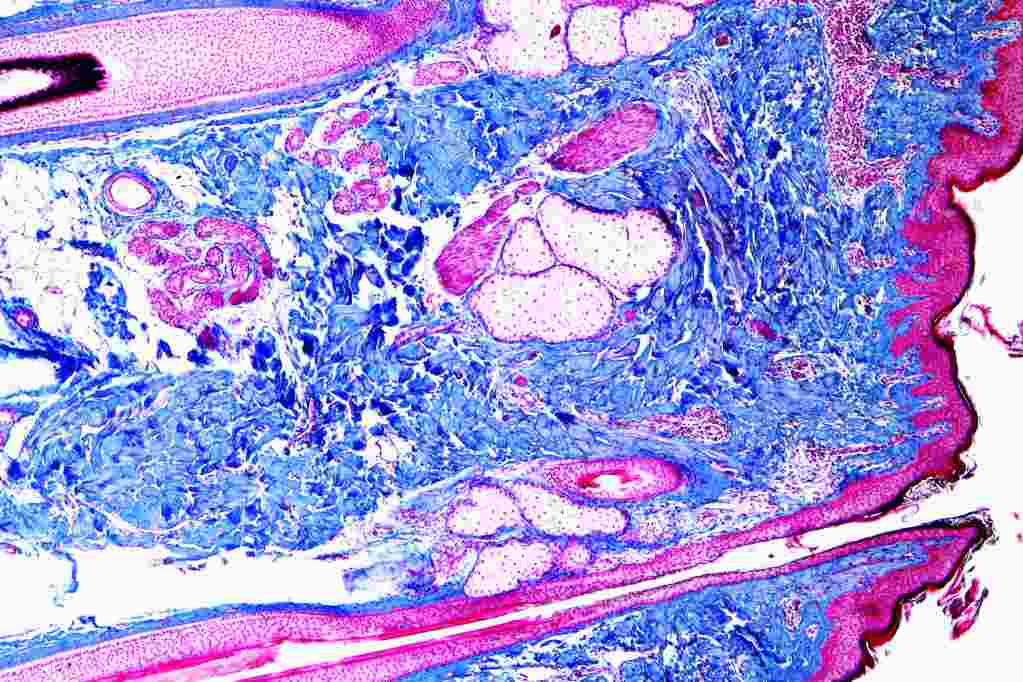 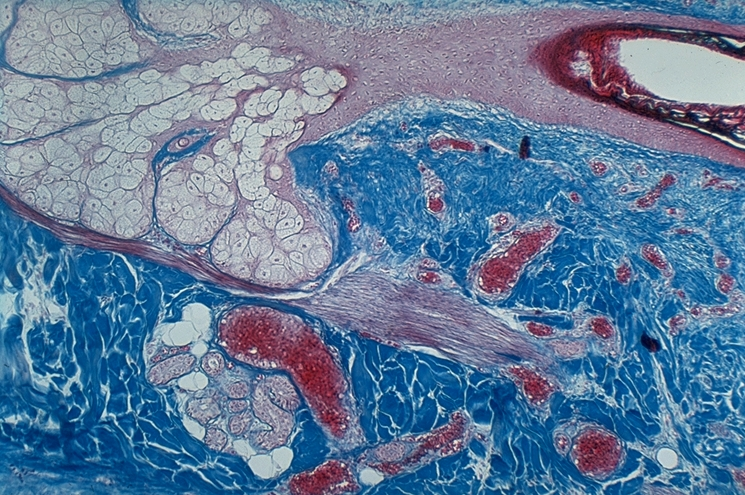 differenzierende Färbung (Kopfhaut, Hornowsky)
Kollagen- und elastischen Fasern
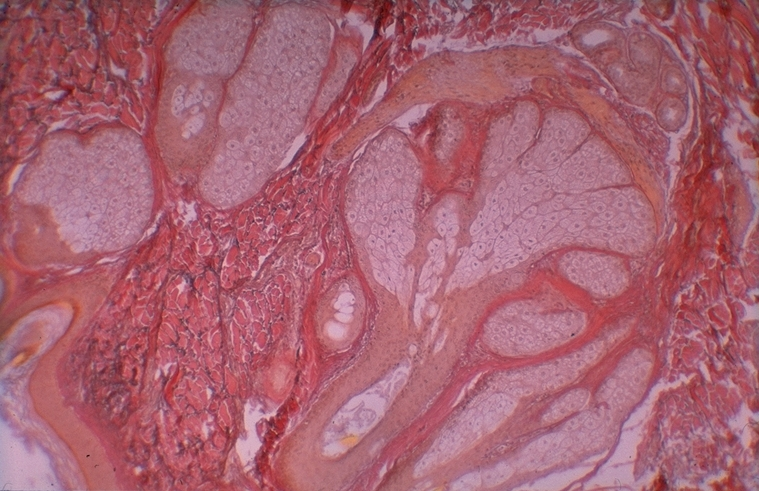 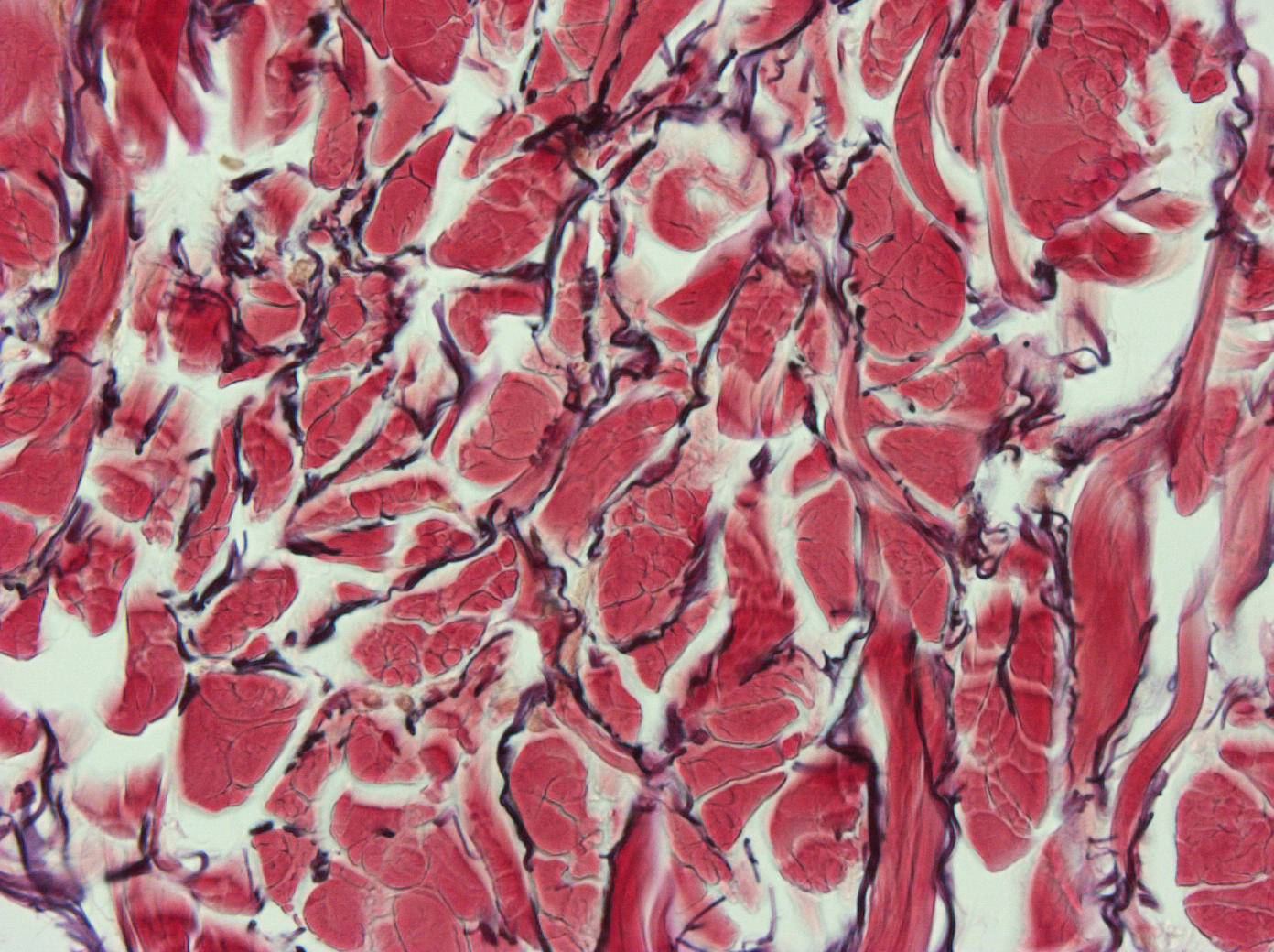 histologyguide.org
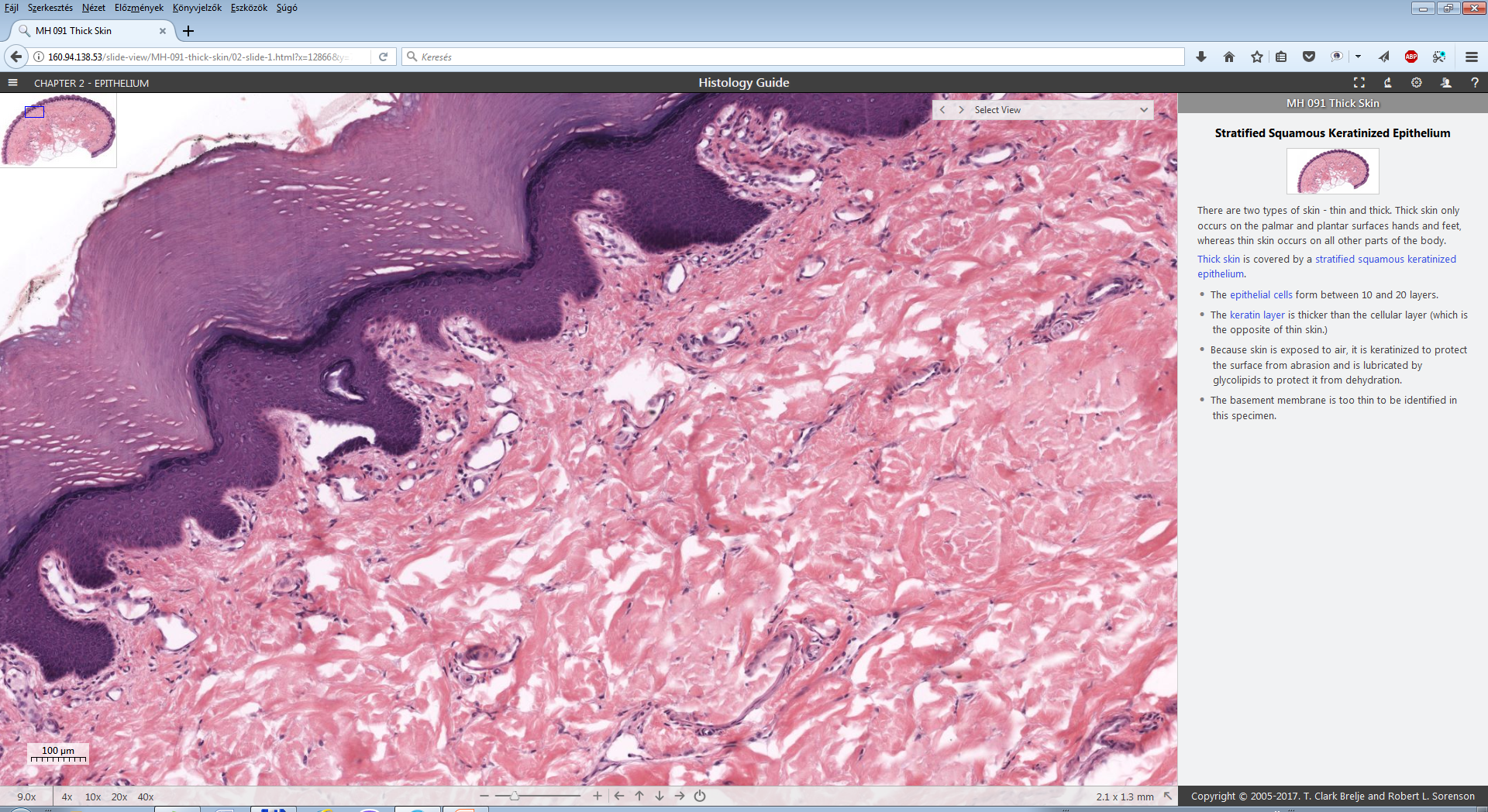